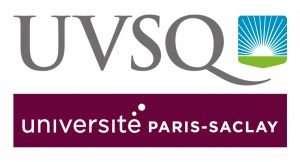 Conception : 
Olivier Colin
Patrick Diter
Dominique Vichard

Ce document est mis à disposition selon les termes de la Licence Creative Commons Attribution - Pas d’Utilisation Commerciale - Partage dans les Mêmes Conditions 4.0 International.
https://creativecommons.org/licenses/by-nc-sa/4.0/
‹#›
[Speaker Notes: Déroulé : 

Présentation du module, des objectifs de chimie et des TP (consignes de sécurité…)
	🡪  : 5 min max : diapo 1à5 (le diaporama sera sur ecampus, donc on peut aller vite)

 Présenter le fonctionnement des TP de chimie : 10 min max

Préparation d’une séance de TP : Préparation du TP1 (Distribuer les fascicules de TP de MTCB chimie)
Préparer les calculs : 
La théorie : revoir le cours correspondant : TP1 : la conductimétrie
La feuille de route :.

Interroger les étudiants sur les difficultés qu’ils rencontrent]
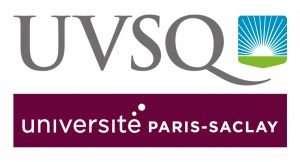 Méthodologie Chimie MTCB :
Apprendre et organiser son travail à l’université 

Séance 7 :

Apprendre sur le long terme
Portail Chimie-Biologie
‹#›
[Speaker Notes: Déroulé : 

Présentation du module, des objectifs de chimie et des TP (consignes de sécurité…)
	🡪  : 5 min max : diapo 1à5 (le diaporama sera sur ecampus, donc on peut aller vite)

 Présenter le fonctionnement des TP de chimie : 10 min max

Préparation d’une séance de TP : Préparation du TP1 (Distribuer les fascicules de TP de MTCB chimie)
Préparer les calculs : 
La théorie : revoir le cours correspondant : TP1 : la conductimétrie
La feuille de route :.

Interroger les étudiants sur les difficultés qu’ils rencontrent]
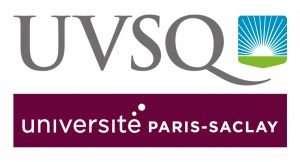 Plan de la séance

Courbe de mémorisation

 Courbe de l’oubli

 Vers une méthode d’apprentissage efficiente ?

 Mémoriser sur le long terme
‹#›
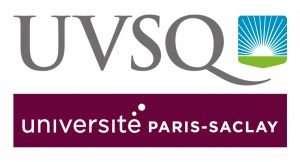 1) Courbe de mémorisation

Vous travaillez chez vous afin de préparer un CC, représentez schématiquement la proportion d’informations mémorisées à un instant t en fonction de la durée de la séance d’apprentissage
(à ne pas confondre avec la quantité totale d’informations mémorisées)
% d’informations 
mémorisées
100 -

75  -

50  -

25  -

0    -
Durée (en h)
1     		 2 	   	 3
‹#›
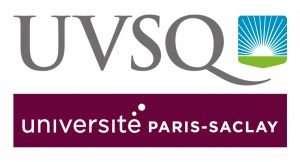 1) Courbe de mémorisation
Hermann Ebbinghaus 
Memory : 
A contribution to experimental psychology
1885 (republié en 1964)
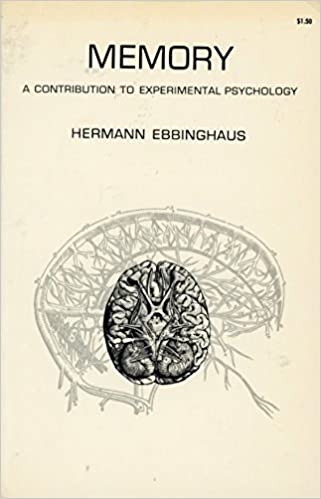 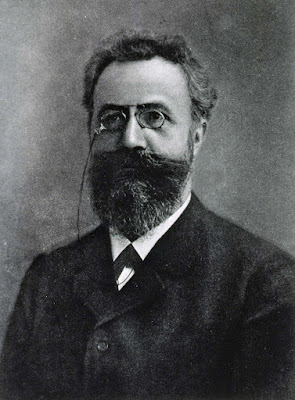 % d’informations 
mémorisées
100 -

75  -

50  -

25  -

0    -
Durée (en h)
1     		 2 	   	 3
‹#›
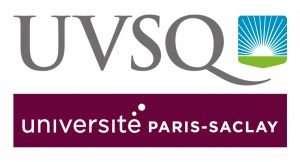 1) Courbe de mémorisation
Pics d’intérêt aléatoires
% d’informations 
mémorisées
100 -

75  -

50  -

25  -

0    -
Effet de récence
Effet de primauté
Durée (en h)
1     		 2 	   	 3
‹#›
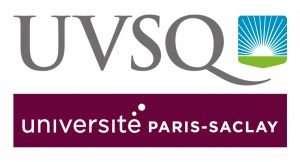 2) Courbe de l’oubli

Vous venez de terminer votre séance d’apprentissage, représentez schématiquement la proportion d’informations mémorisées et utilisables en fonction du temps (sans retravailler le sujet de l’apprentissage)
% d’informations 
mémorisées
et utilisables
100 -

75  -

50  -

25  -

0    -
Durée
2 heures             24 heures   	 1 semaine
‹#›
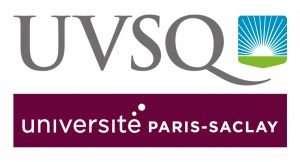 2) Courbe de l’oubli
Hermann Ebbinghaus 
Memory : 
A contribution to experimental psychology
1885 (republié en 1964)
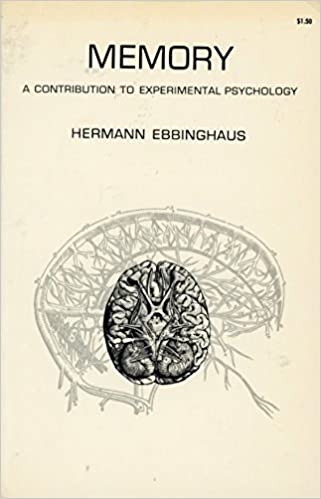 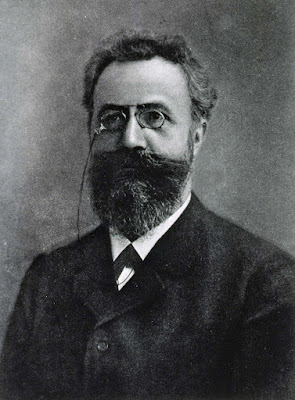 % d’informations 
mémorisées
et utilisables
100 -

75  -

50  -

25  -

0    -
Durée
2 heures             24 heures   	 1 semaine
‹#›
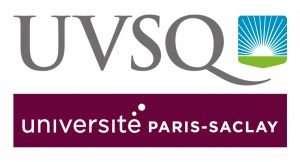 2) Courbe de l’oubli
Travail en « arrière plan » du cerveau pour créer des liens logiques entre les informations mémorisées
% d’informations 
mémorisées
et utilisables
100 -

75  -

50  -

25  -

0    -
Durée
2 heures             24 heures   	 1 semaine
‹#›
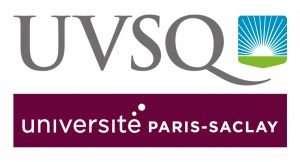 3) Vers une méthode 
d’apprentissage efficiente ?
Utilisation des avantages de la courbe de mémorisation et de la courbe de l’oubli
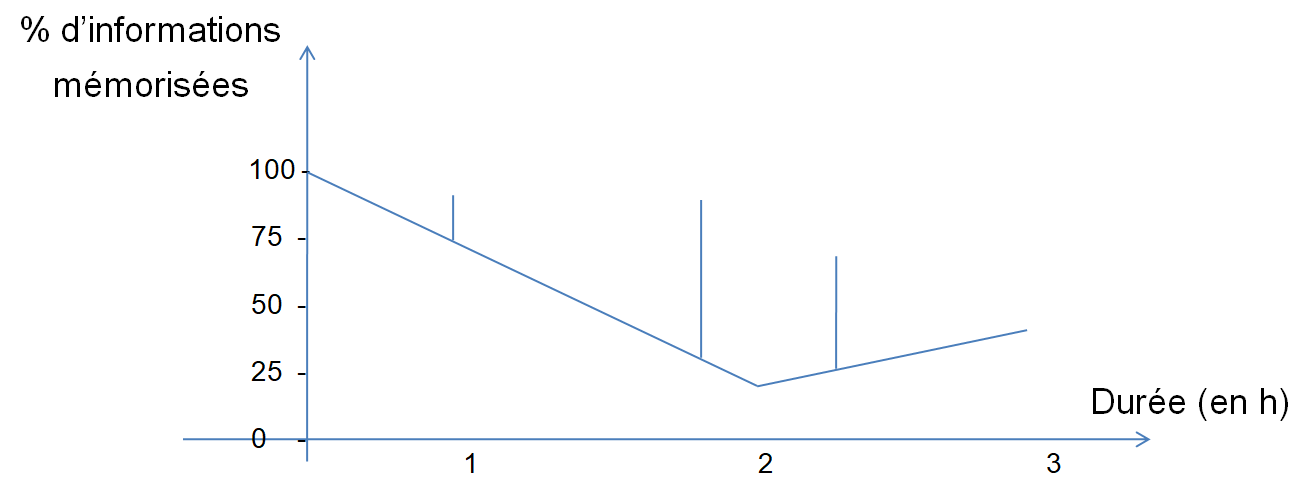 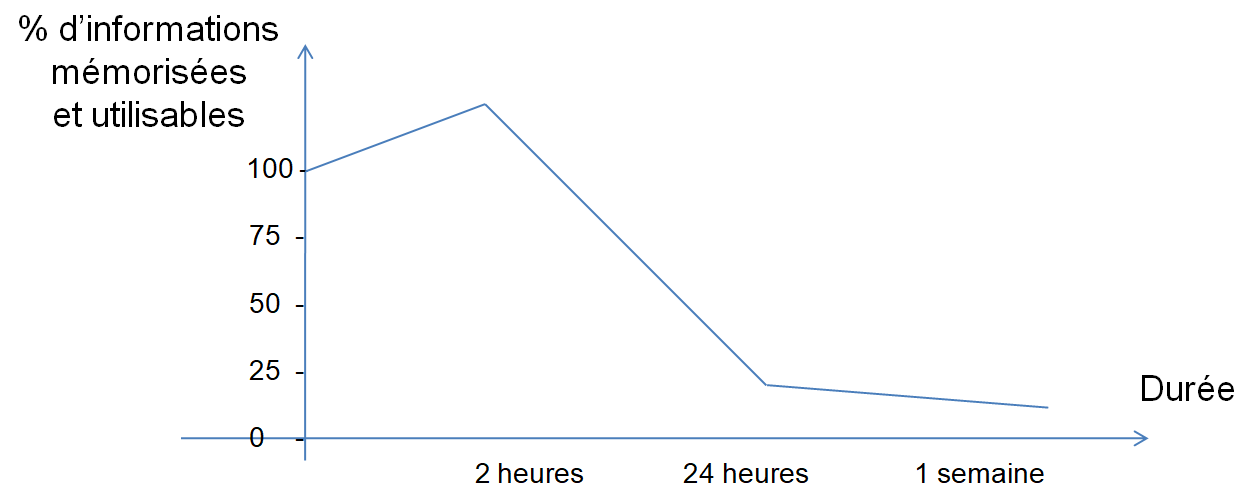 ‹#›
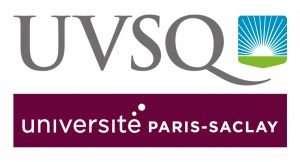 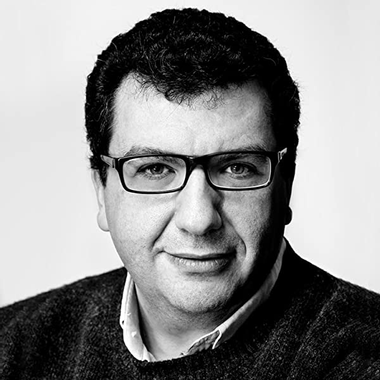 3) Méthode Pomodoro
Francesco CIRILLO (années 80)
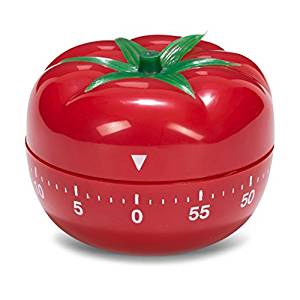 2- 25 min de travail
Chronométré
Arrêt au bout de 25 min
quelque soit l’état 
du travail
1- Planifier
Définir le travail
Objectifs atteignables 
en 25 min
4 - Bilan
Fin du travail
Faire un bilan du travail
Prévoir le travail suivant
3 – 5 min de pause
Pause (manger, e-mail, 
étirements, …)
‹#›
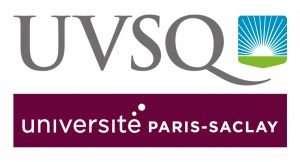 3) Méthode Pomodoro
Avantages

- Eviter la diminution de la mémorisation lors d’une séance de travail
Profiter du travail en « arrière plan » du cerveau
Améliorer ses compétences métacognitives
Déculpabiliser l’idée de prendre des pauses
 Apprendre à travailler en temps chronométré
Apprendre à être efficace rapidement

Difficultés

Planifier un travail sur 25 min
Retravailler après une pause
Pourquoi s’arrêter si on arrive enfin à travailler ?
Temps de travail trop court
Stress généré par le minuteur
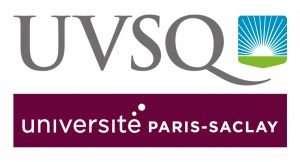 4) Mémoriser sur le long terme




Répondez individuellement aux questions suivantes : 


Quelles méthodes utilisez-vous jusqu’à maintenant pour mémoriser sur le long terme ?


A la lumière des courbes d’Ebbinghaus, comment comptez-vous travailler  à partir de maintenant ?
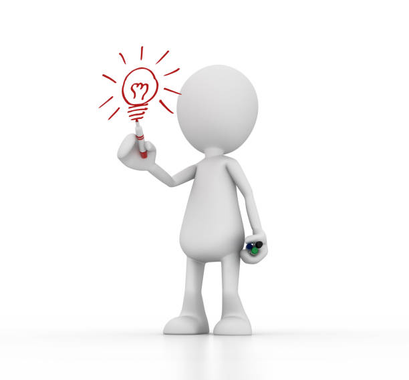 ‹#›
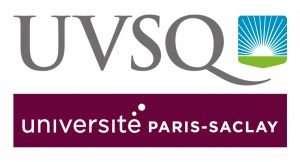 4) Mémoriser sur le long terme


THE - Lecture autonome de l’article
Aider les élèves à transformer leur cerveau en
espaçant les périodes d’apprentissage
Steve MASSON
Vivre le primaire, vol 29, n03
Septembre 2016
Pages 51-52
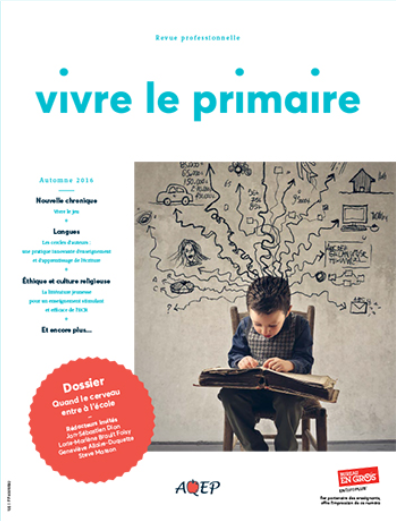 -> Extraire les éléments pertinents 
-> Résumer et ordonner les informations
-> En déduire une méthode pour mémoriser sur le long terme
‹#›